„Post mortem“ genetické vyšetření a jeho reálné výstupy
MUDr. A. Krebsová PhD 
za kolektiv spoluřešitelů 
NV18-02-00237
[Speaker Notes: Nové možnosti molekulárně genetického vyšetřování a jejich dopadem na péči o pacienty a jejich rodiny s dědičným arytmickým syndromem.]
x
x
x
x
x
x
x
Příčiny náhlé srdeční smrti u lidí 1-40 let v ČR (retrospektivní studie 2014 -2019)
N=245
Věkové rozložení:
Max. počet úmrtí věk 36-40 let
Min. počet úmrtí věk 11-15 let
Místo úmrtí a činnost při úmrtí:
Nejvíce jich zemřelo doma při běžné činnosti nebo ve spánku
Způsob dědičnosti
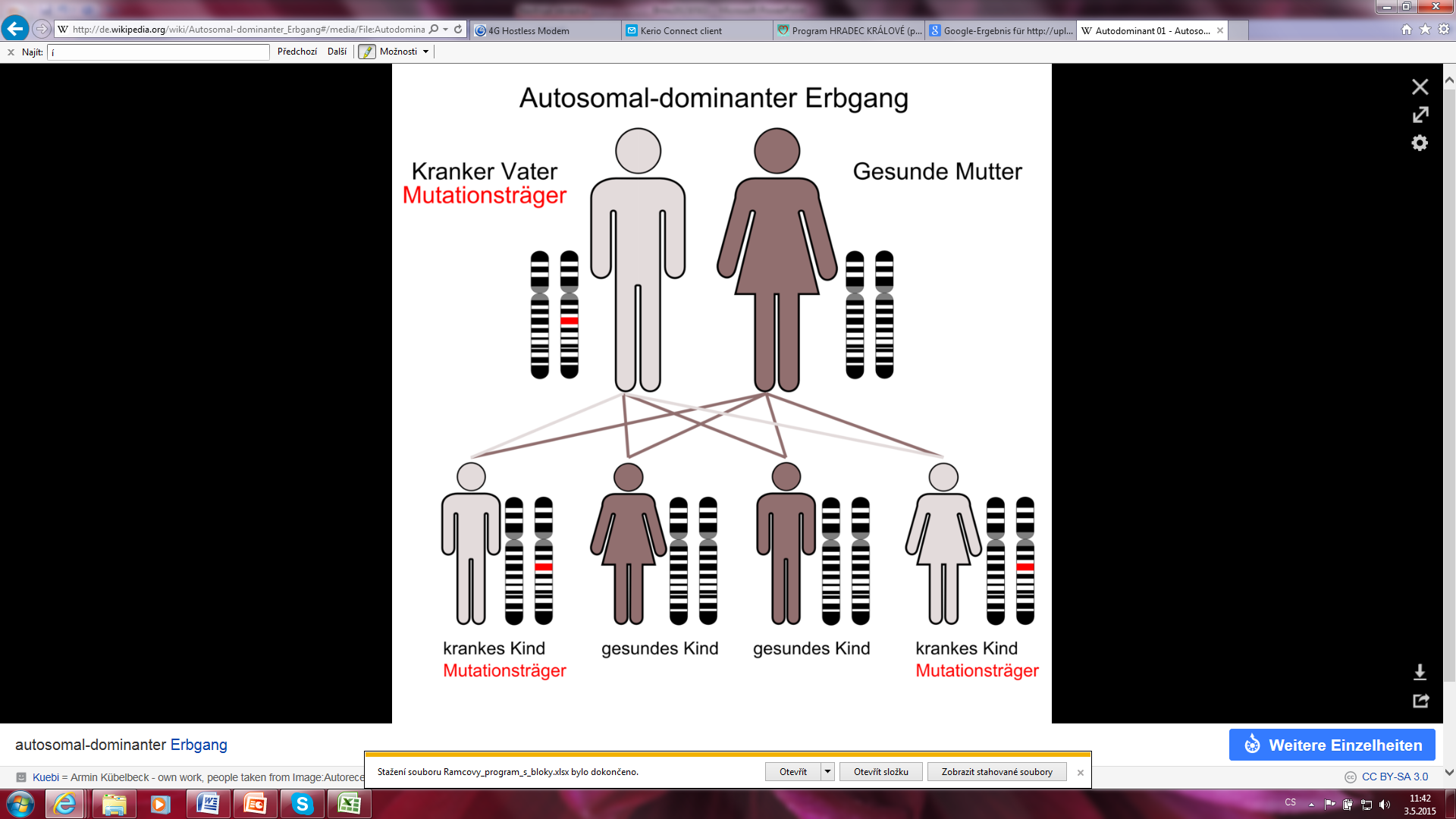 Autozomálně dominantní
 přenos vlohy nezávisle na pohlaví
 50-ti% pravděpodobnost
Riziko SCD u příbuzných!
Terminologie
Pitevní nález abnormální, ale nesplňuje kritéria kardiomyopatie
Priori et al. 2015 – ESC Guidlines
Co a jak vyšetřovat?
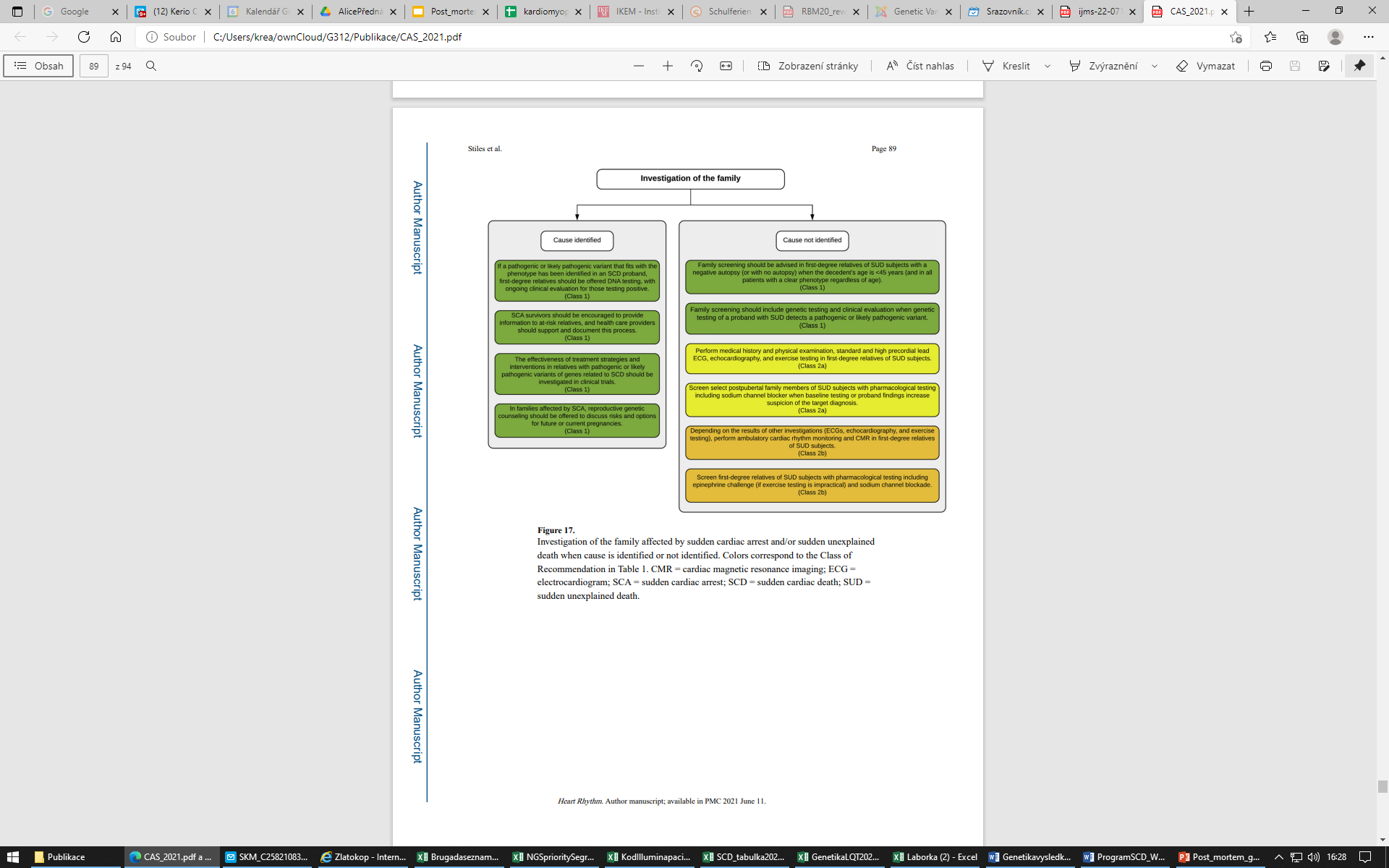 Multidisciplinární tým!
Specializované (universitní) centrum
Česko-moravský multidisciplinární řešitelský týmNV18-02-00237
Postup vyšetření
Sekvenování nové generace (NGS)
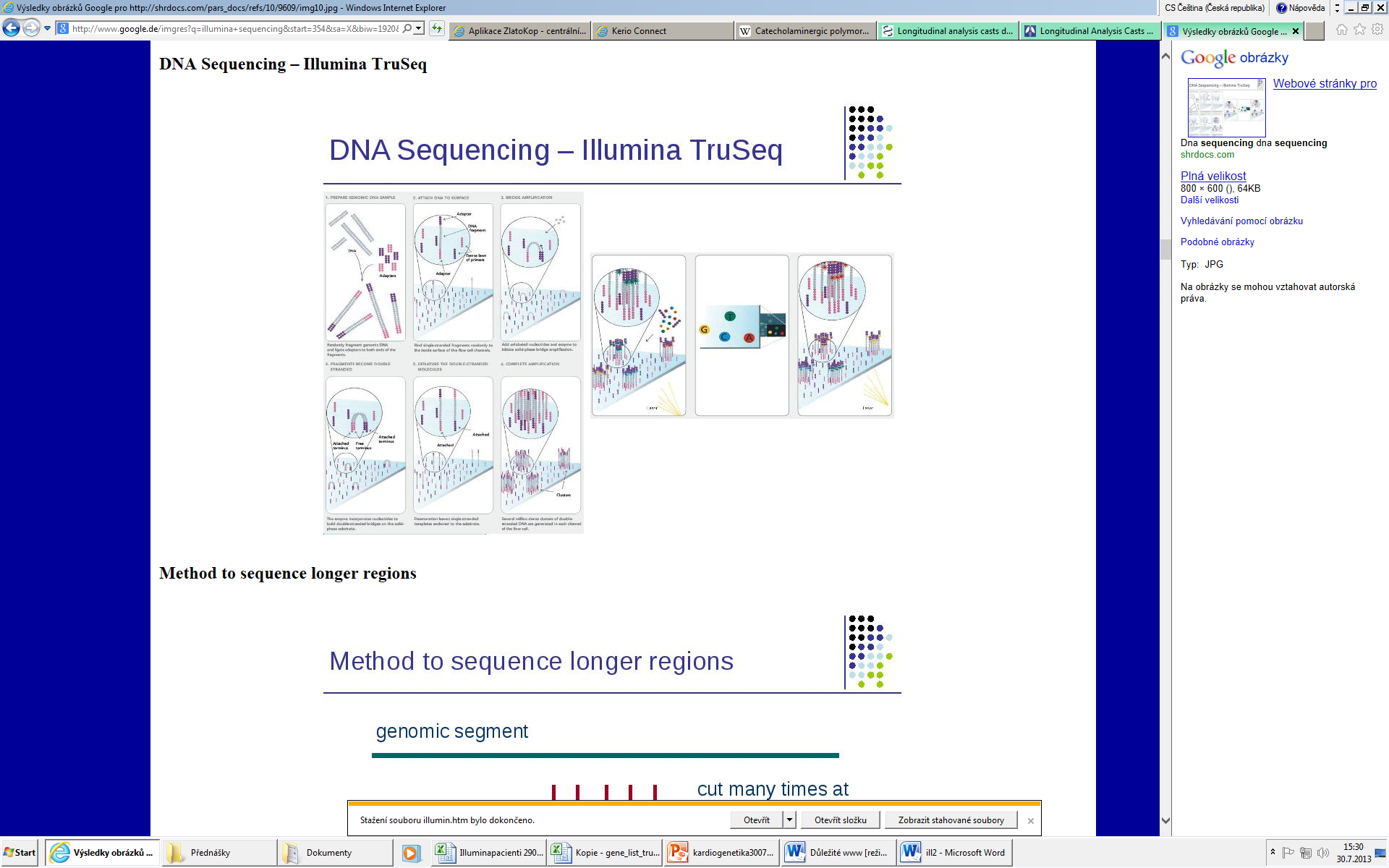 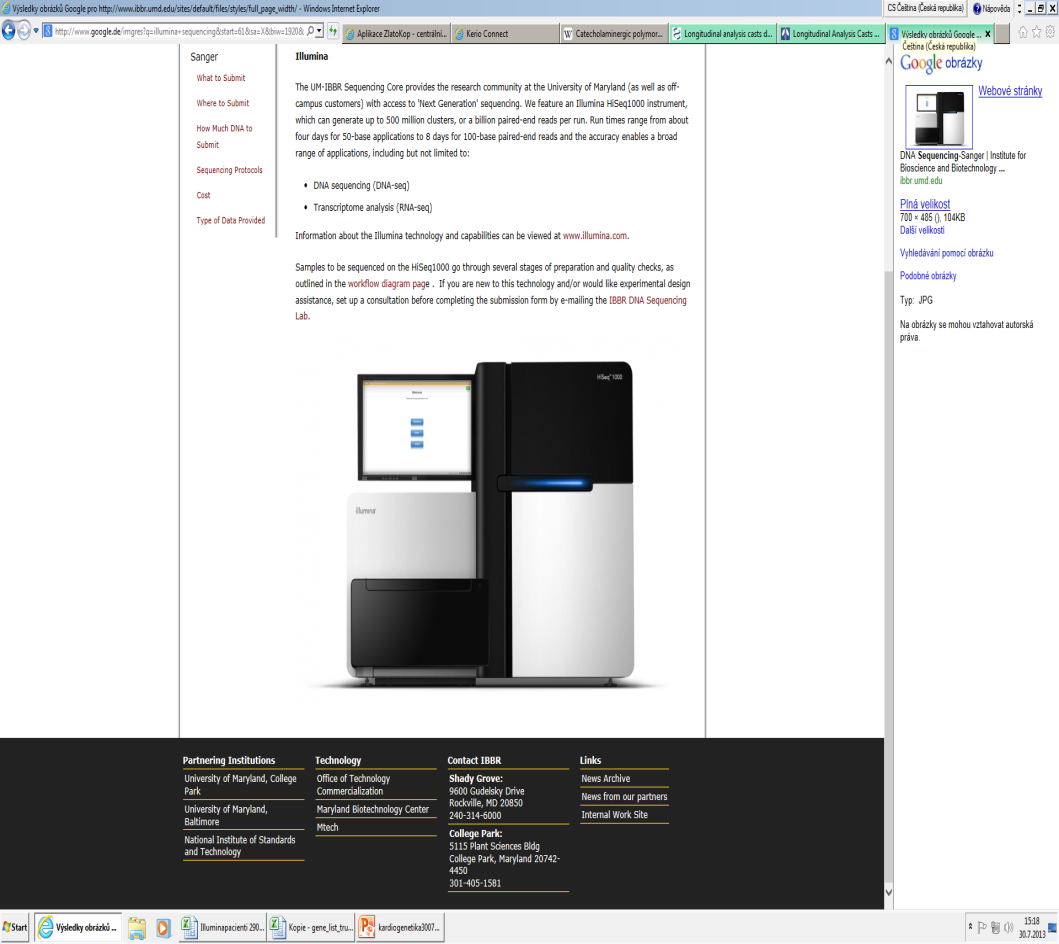 NGS - Genetická Heterogenita dědičných KVO
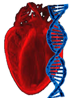 Záchyt jistých příčinných DNA variant 20-30% 
(1/5 případů se daří objasnit) Semsarian et al 2021
Přehledné výsledky MDT v rámci grantu NV18-02-00237
Výsledky post mortem kardiogenetického vyšetření (1)
*2 muži zemřeli na dg. fibromuskulární dysplasie koronárních cév, genetické vyšetření nebylo provedeno
Výsledky post mortem kardiogenetického vyšetření (2)
Celkem vyšetřeno 325 příbuzných, z toho v riziku onemocnění nebo nemocní 85/325 (26%)
Souhrn:
Kardiogenetické vyšetření případů SCD je vhodné
(klíčová role soudních lékařů/lékařů konajících pitvu)
Molekulárně genetické vyšetření post mortem možné, výtěžnost je 24/111 (22%) případů
Důležité je klinické vyšetření příbuzných pro primární prevenci SCD (85/325 - 26% v riziku)
Důležitý je vzájemný dialog - MDT
Kardiogenetika je pro motivované rodiny a motivované lékaře
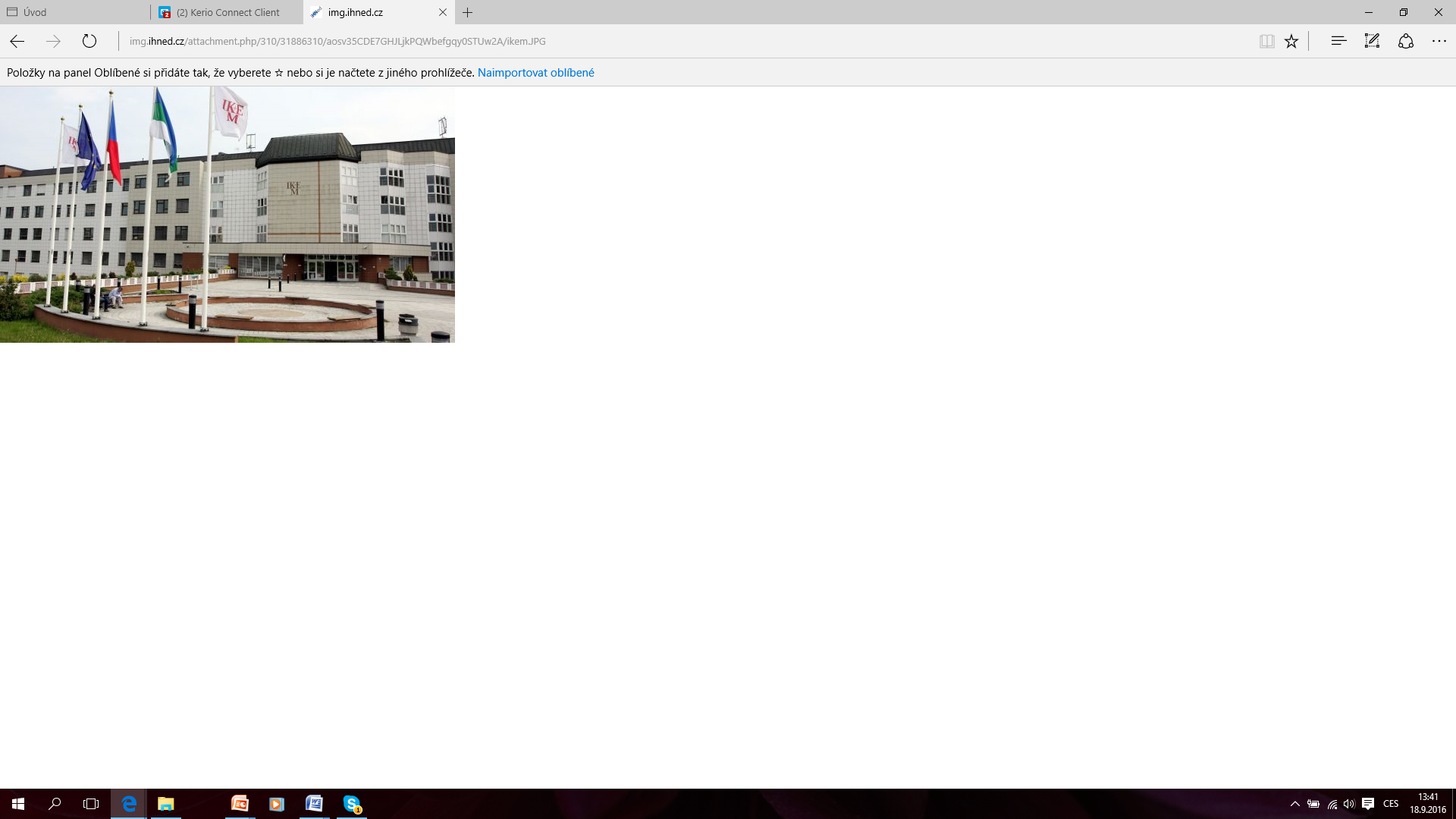 Děkuji za pozornost!
alice.krebsova@ikem.cz